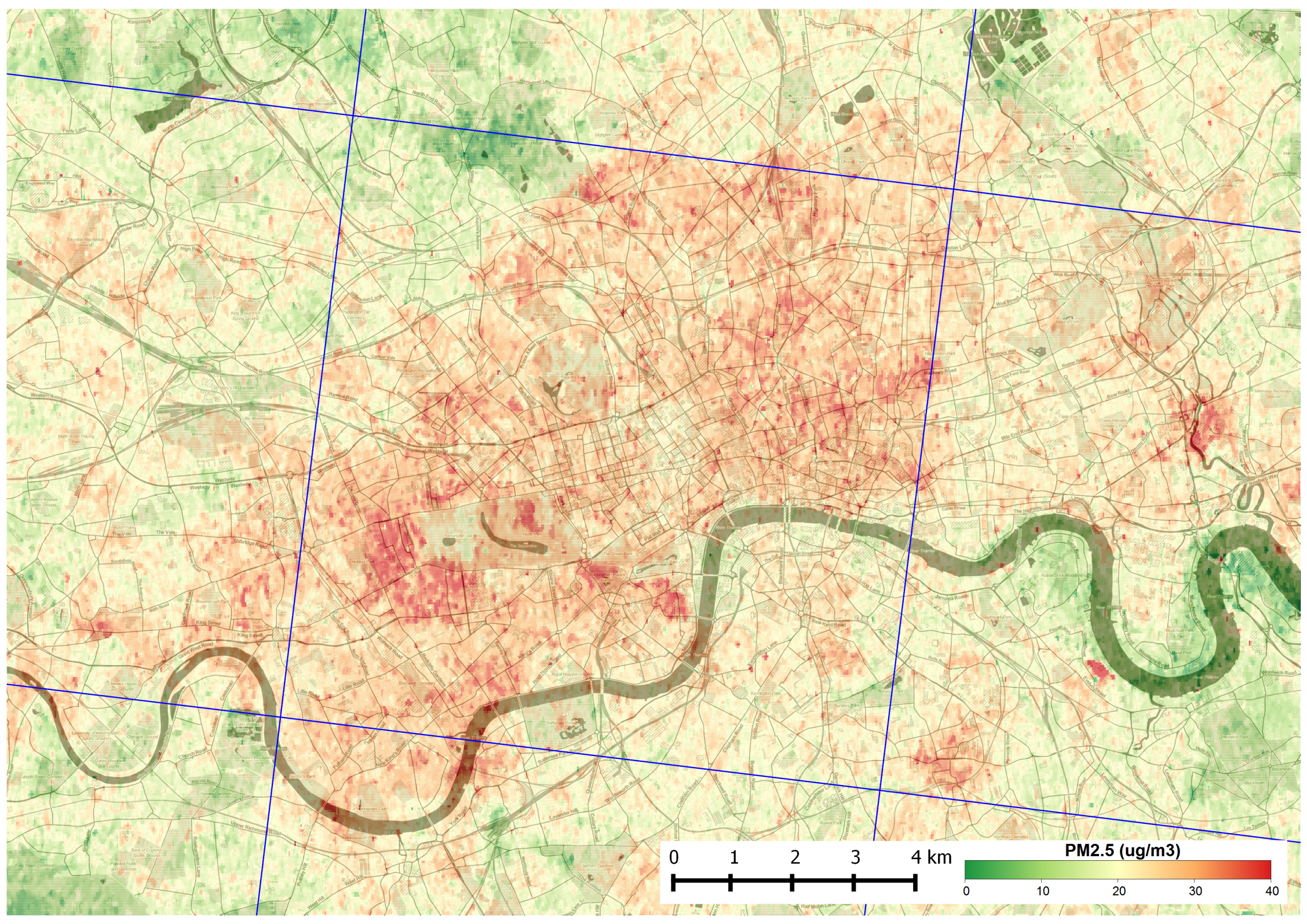 HOTBARHigh-resolution PM2.5 measurements from satellites
Robin Wilson, University of Southampton
r.t.wilson@soton.ac.uk
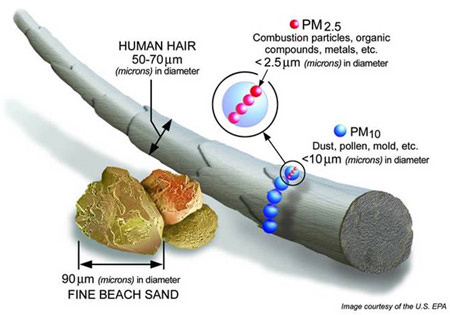 Over 3 million people die prematurely each year from particulate matter air pollution
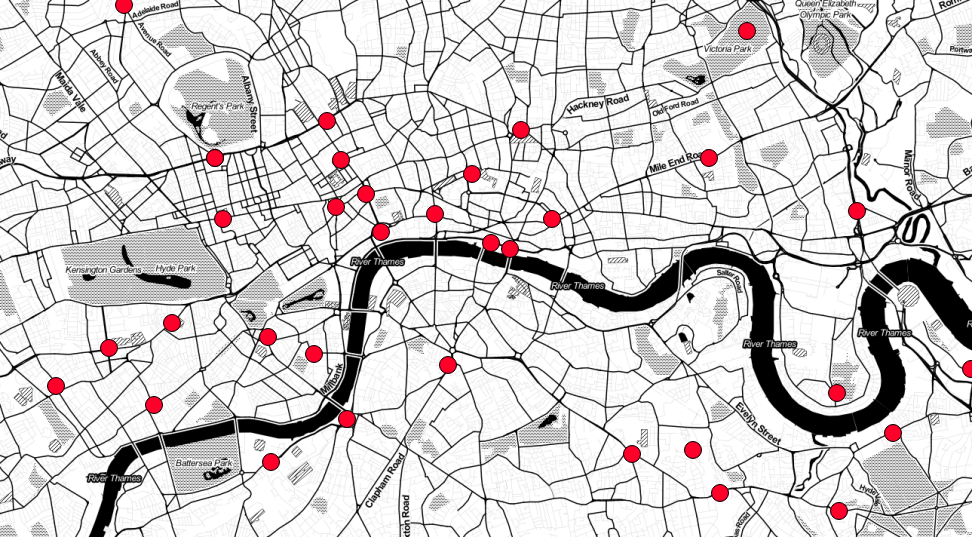 33 sites in Central London (not all measuring PM!)

3 sites in Soton (1 measuring PM)
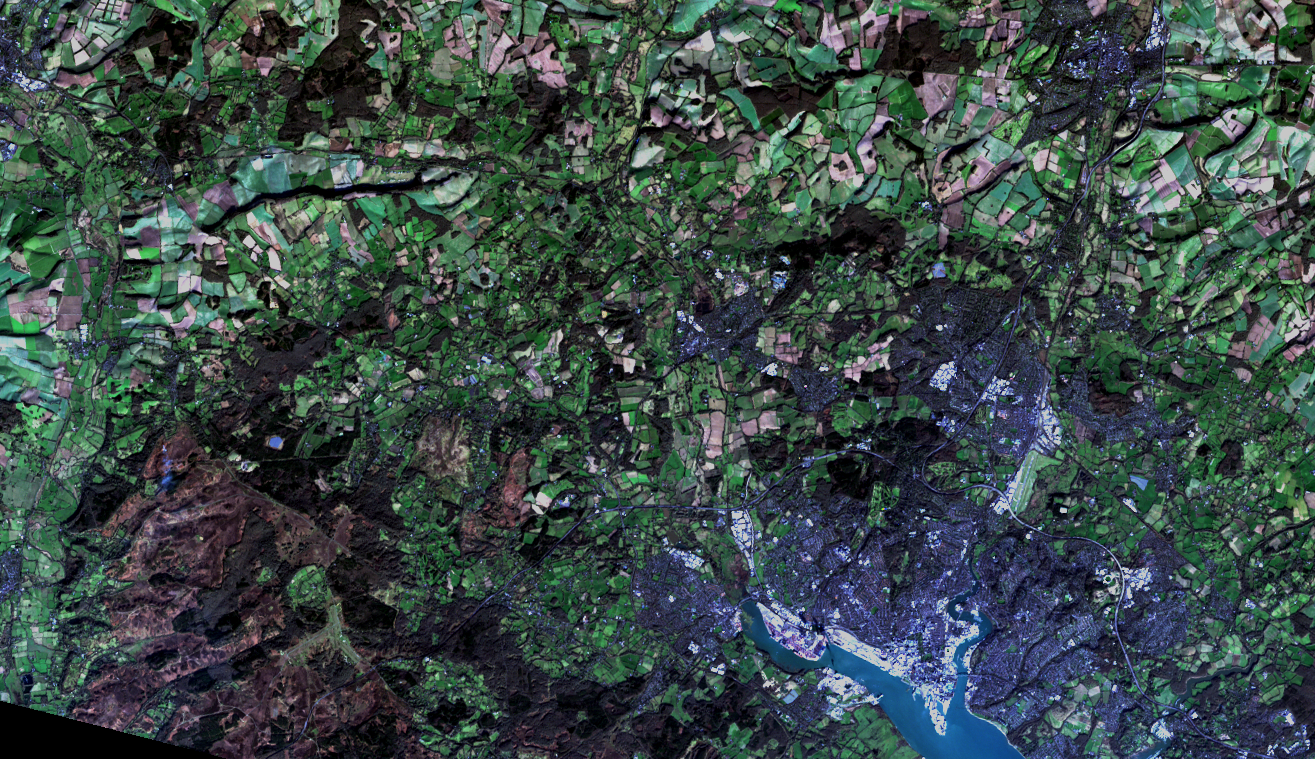 Landsat – 30m
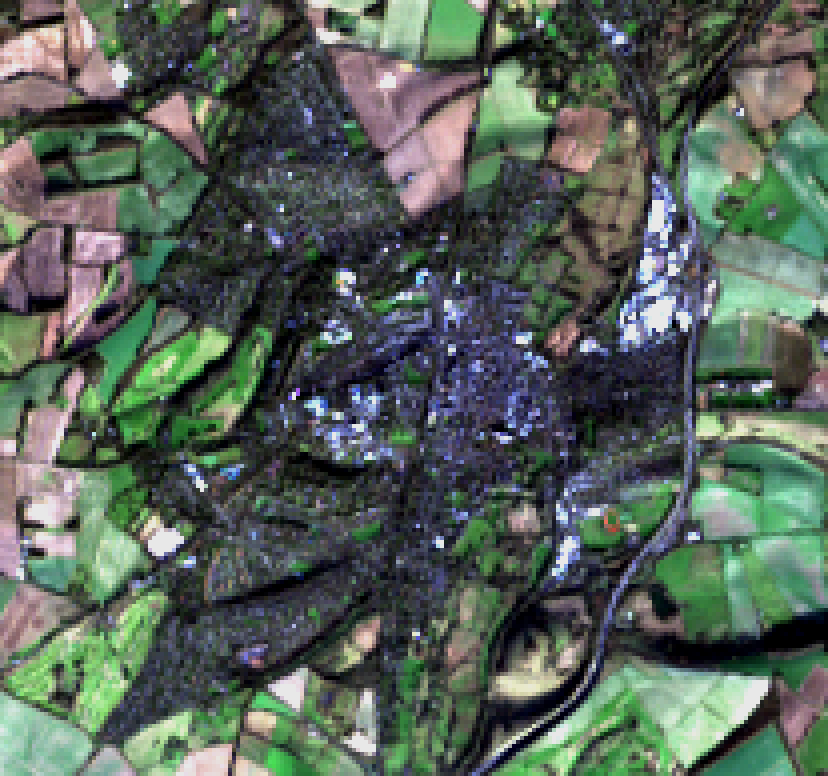 Landsat – 30m
HOTBAR
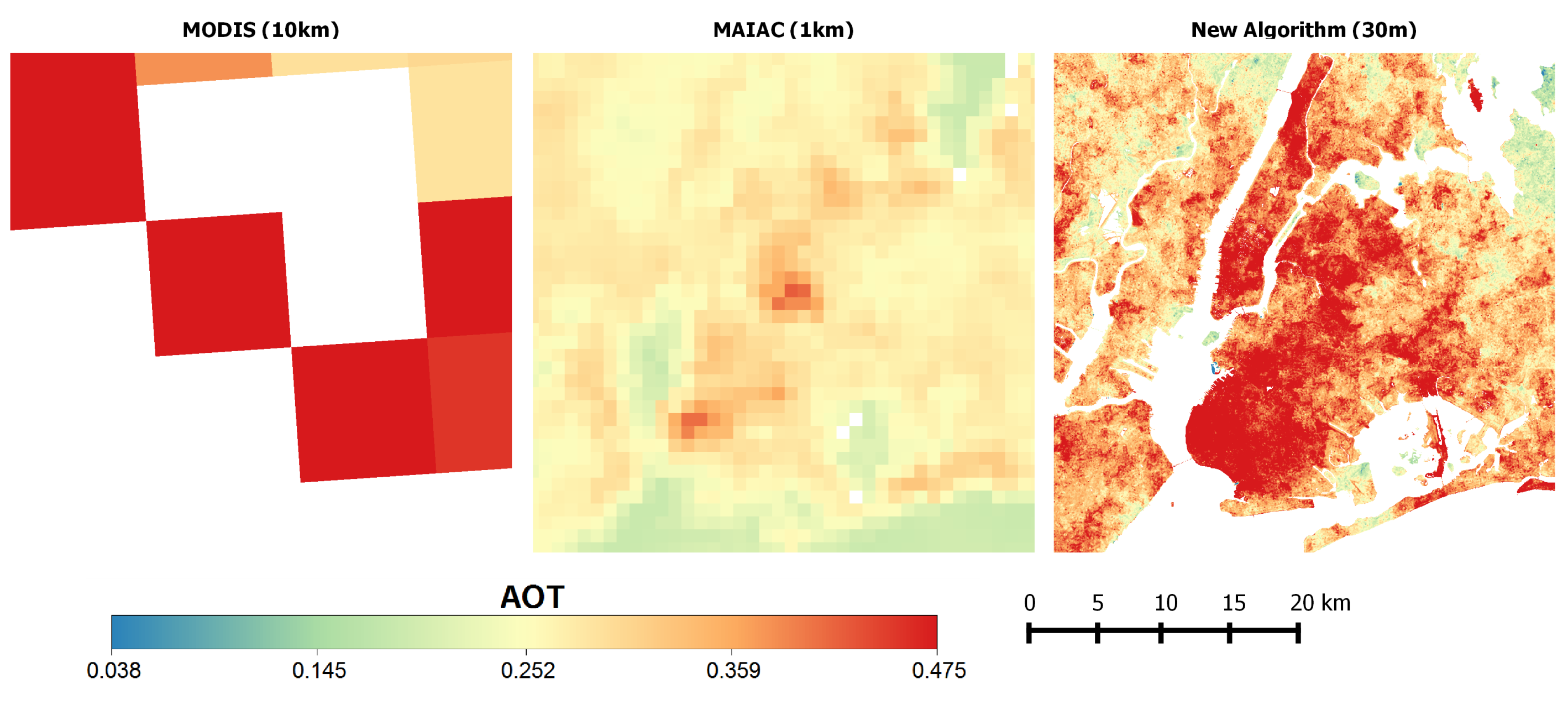 MODIS
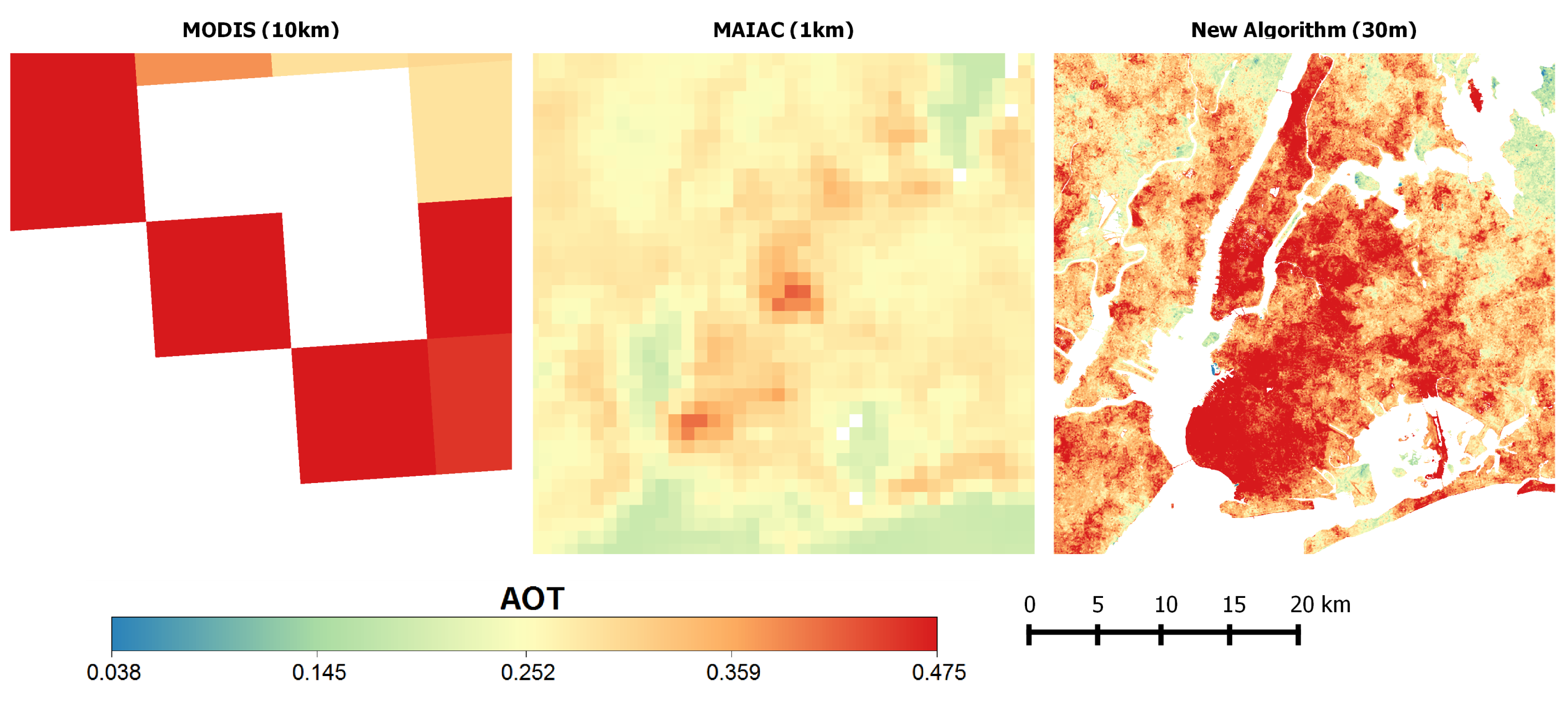 Over 100,000 times the detail
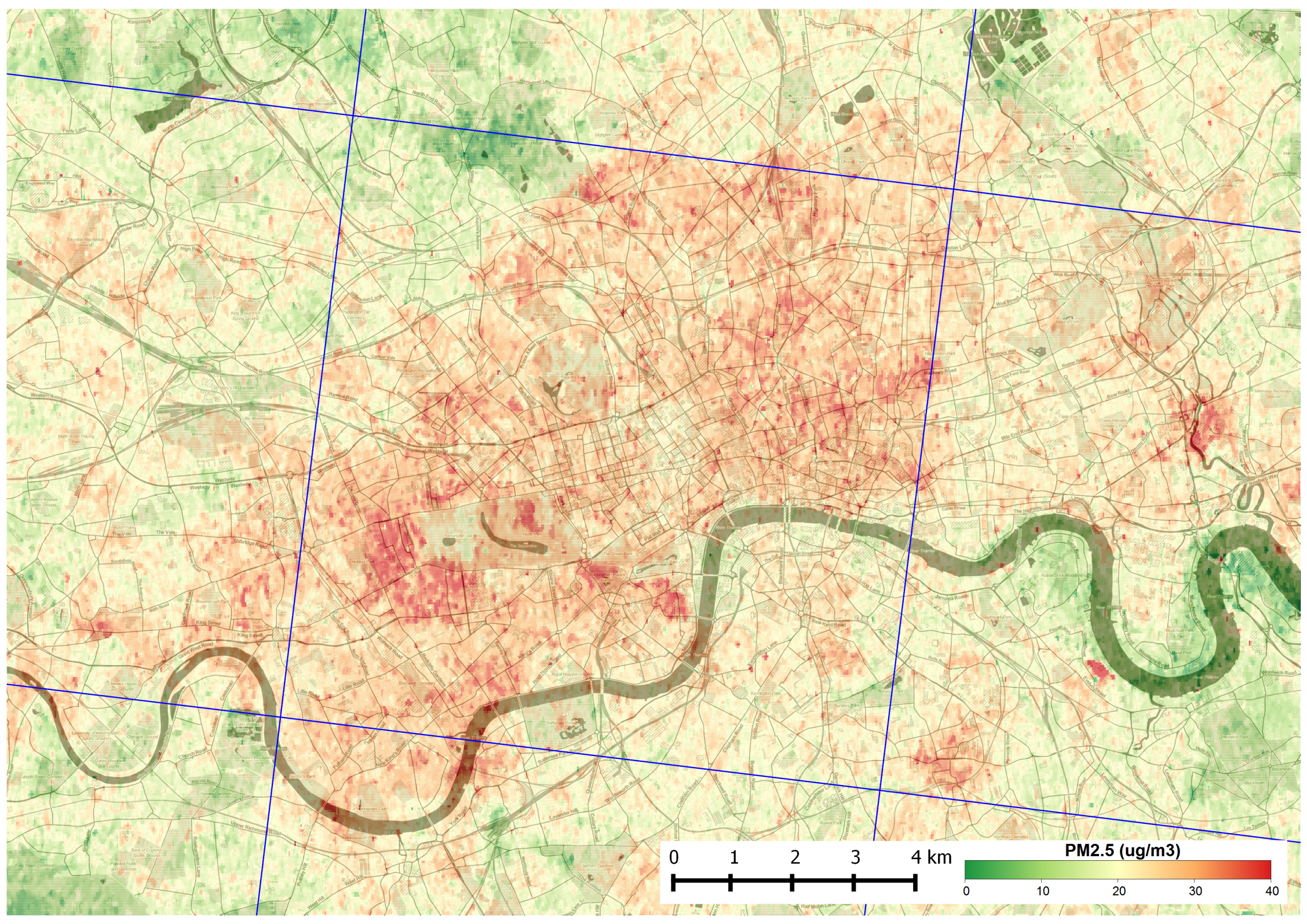 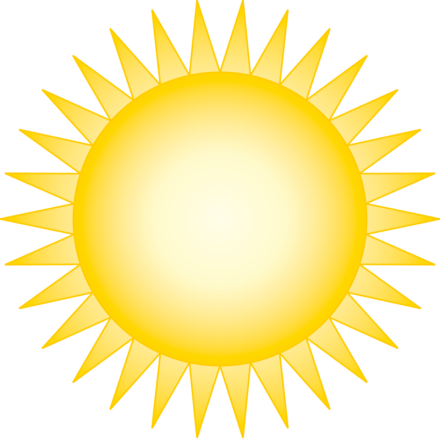 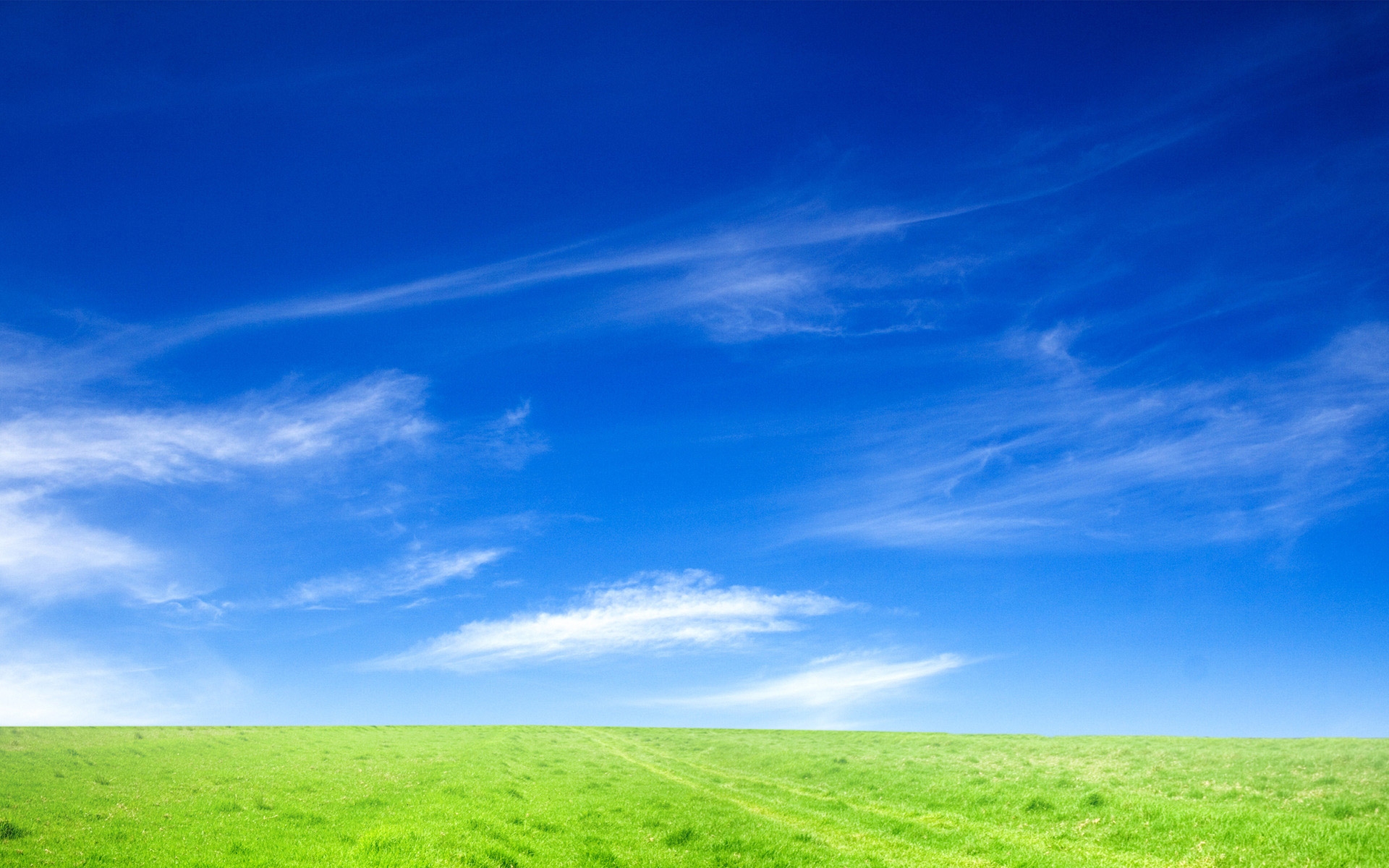 In
Scattering
Out
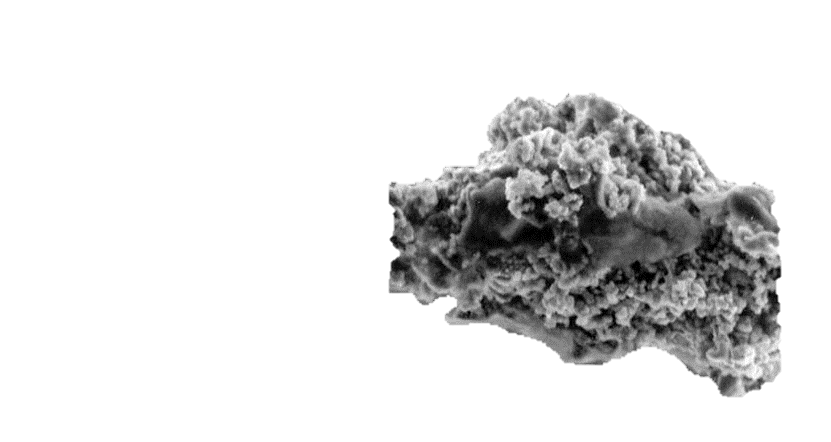 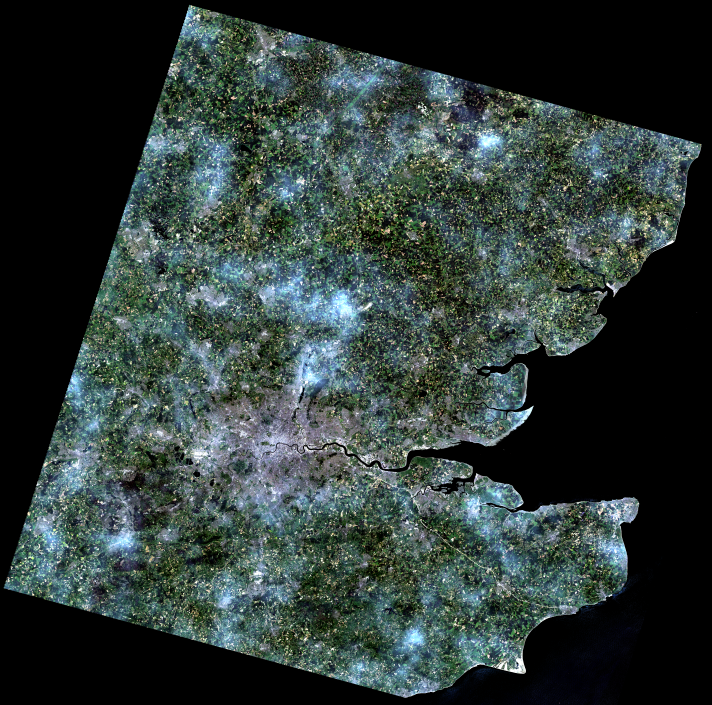 Haze Optimized Transform (HOT)
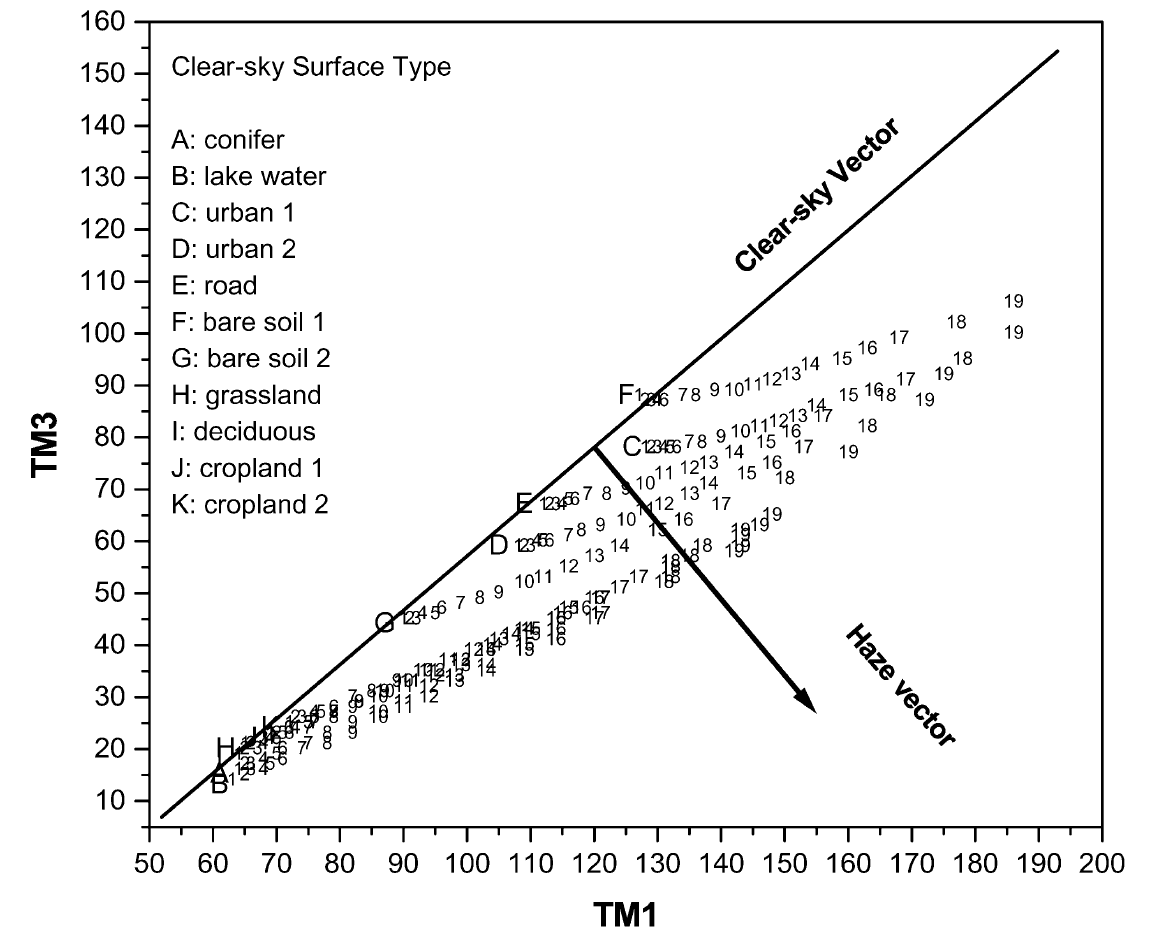 Red
Haze =
Aerosols
Blue
Zhang et al. (2002)
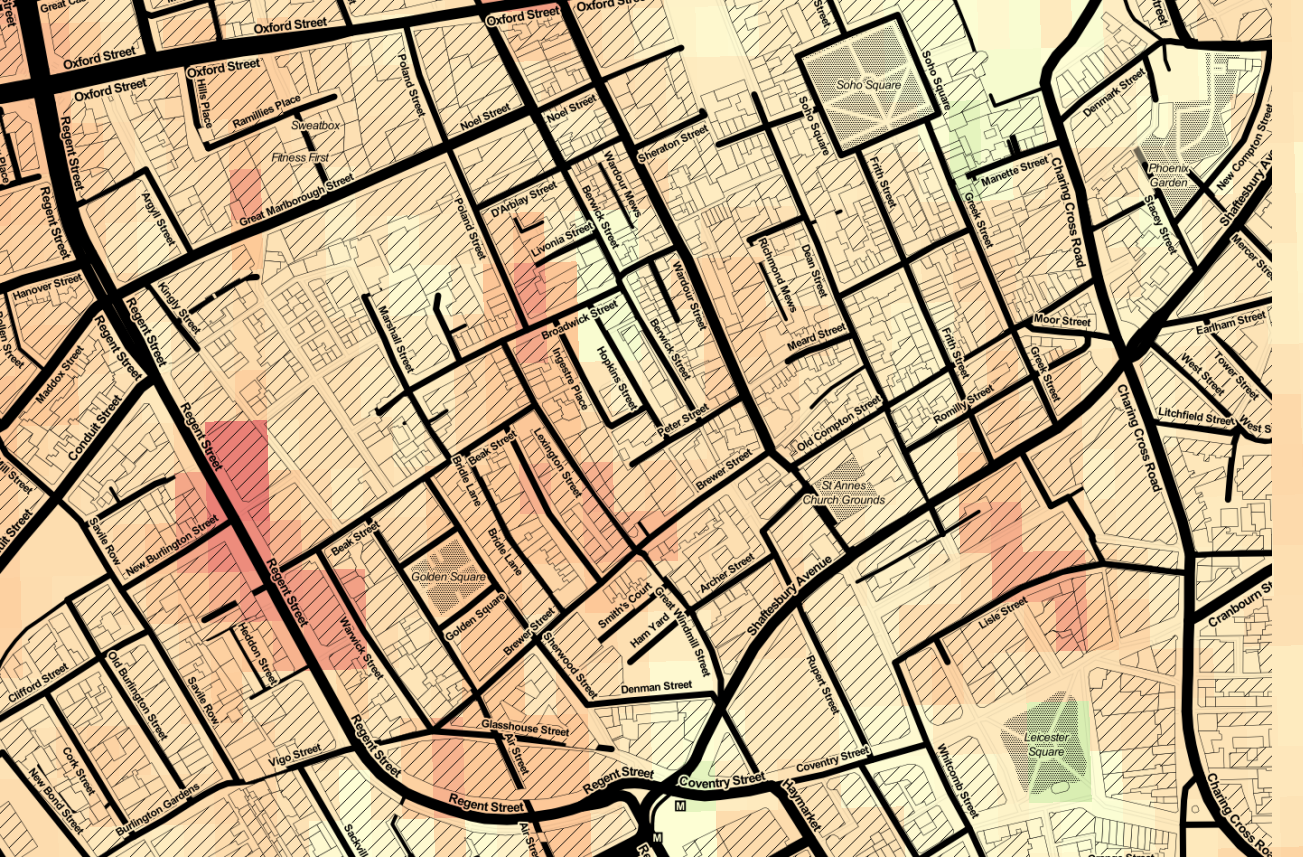 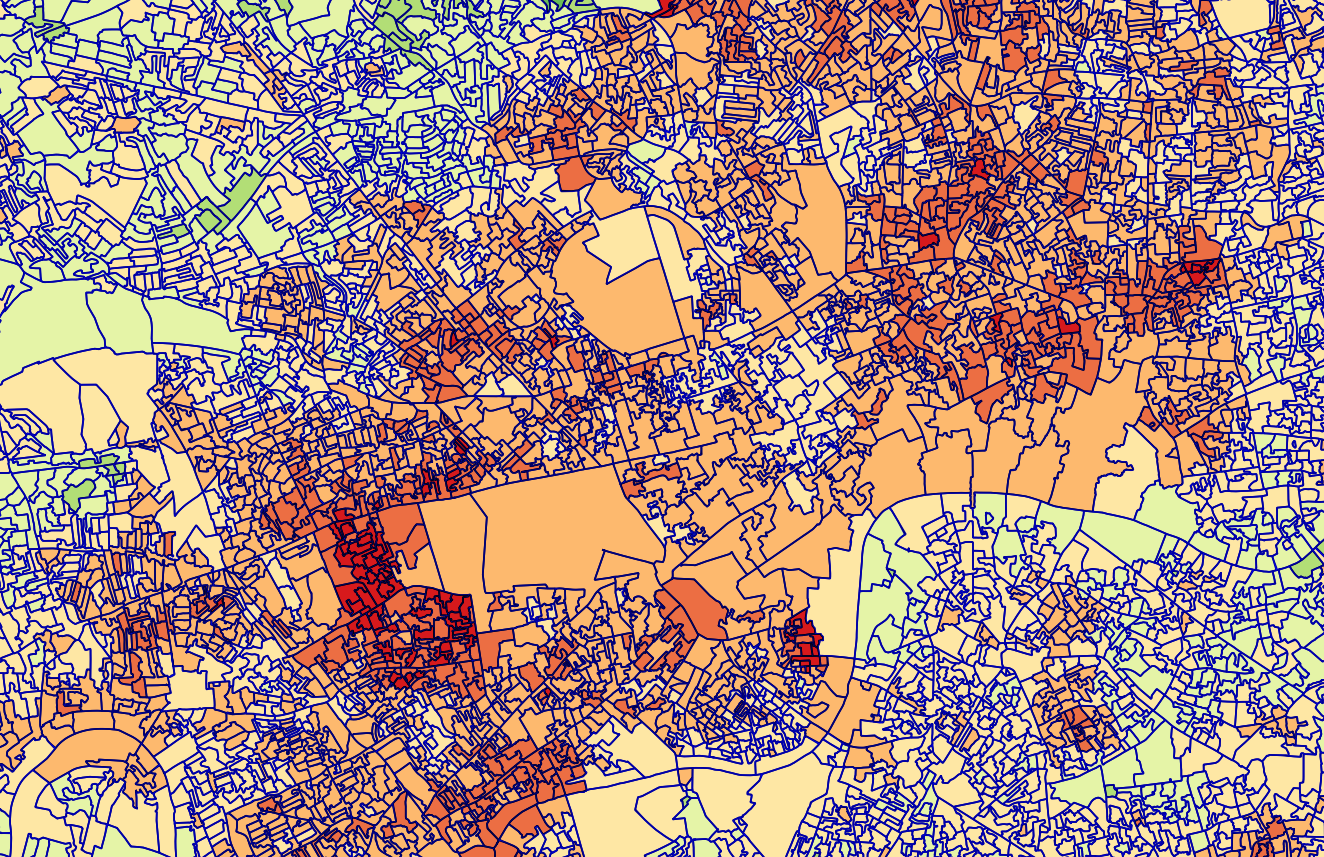 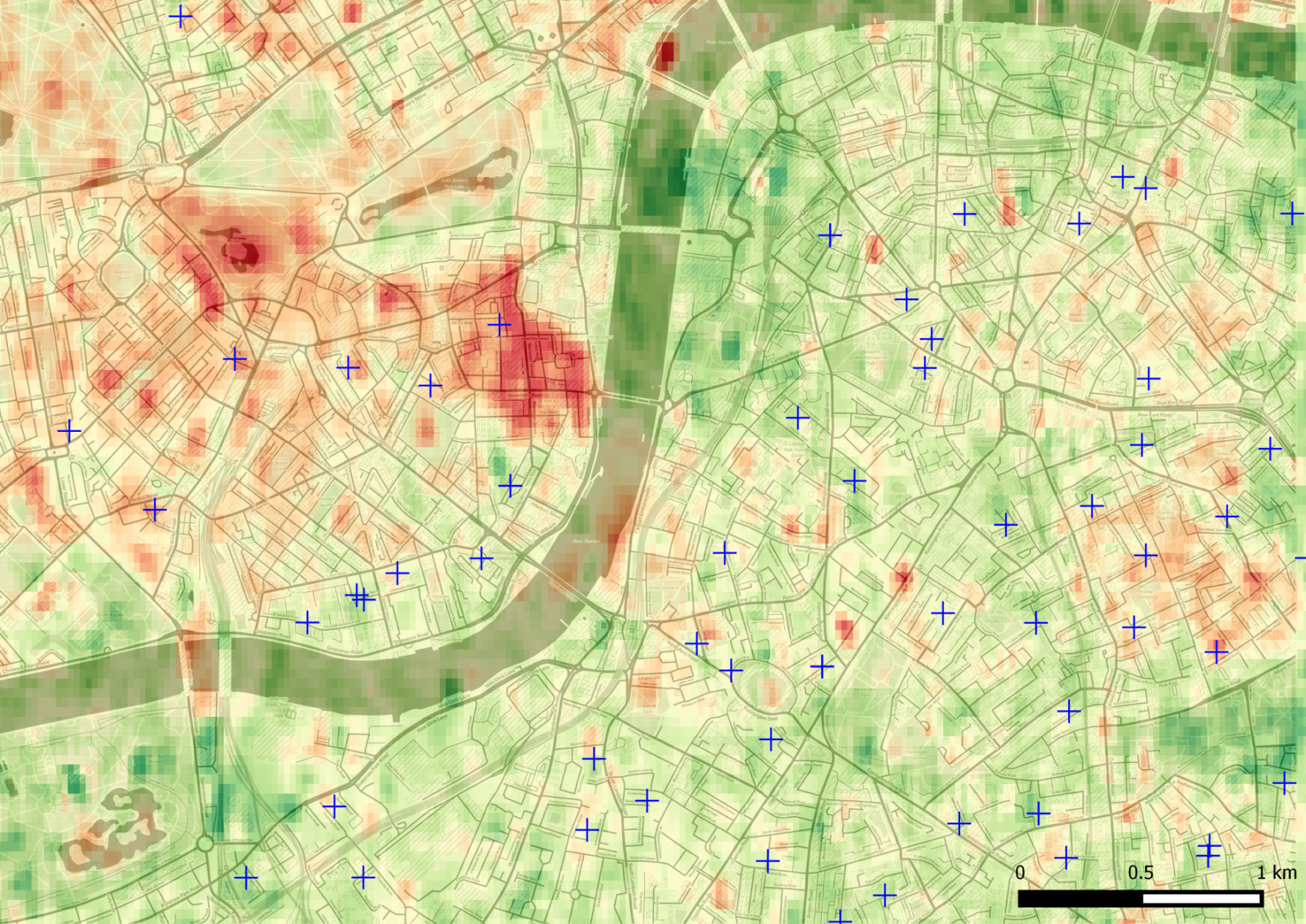 MODIS
(10km)
Landsat
(30m)
Sentinel-2
(20m)
Combined
Validation (it’s hard to do well!)
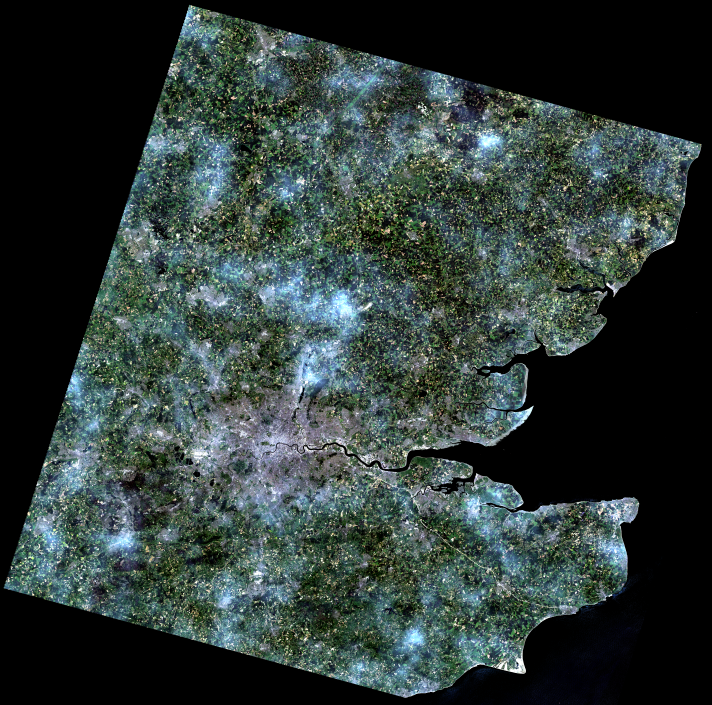 PM2.5 (median error)
Comparison with AURN sites		6.0μg m-3
Ground instrument (for comparison)	2.5μg m-3
Global 10km analysis (van D, 2010)	6.7μg m-3
All likely to decrease!
16
What next?
Currently working to improve/extend the method


What do YOU want?